GOING
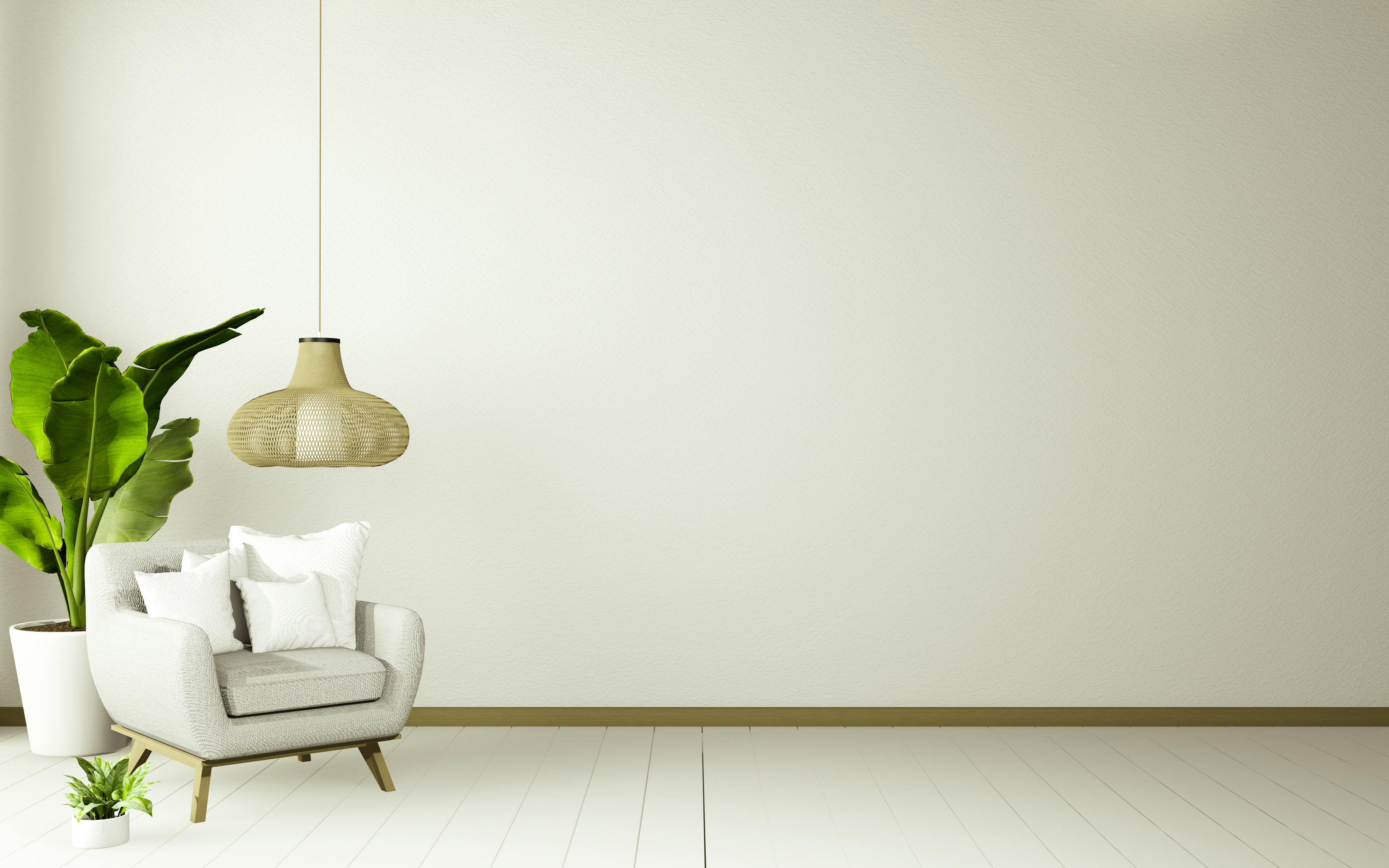 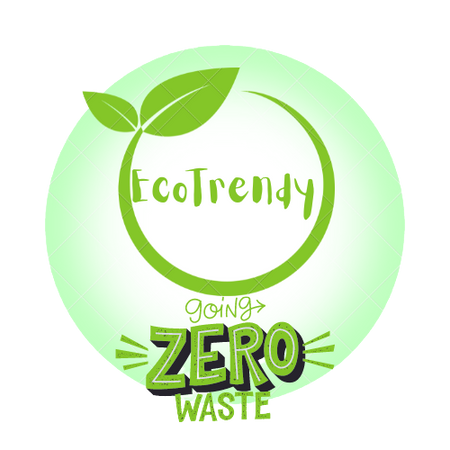 Trash Gold 
Pvt Ltd
ZERO
WASTE
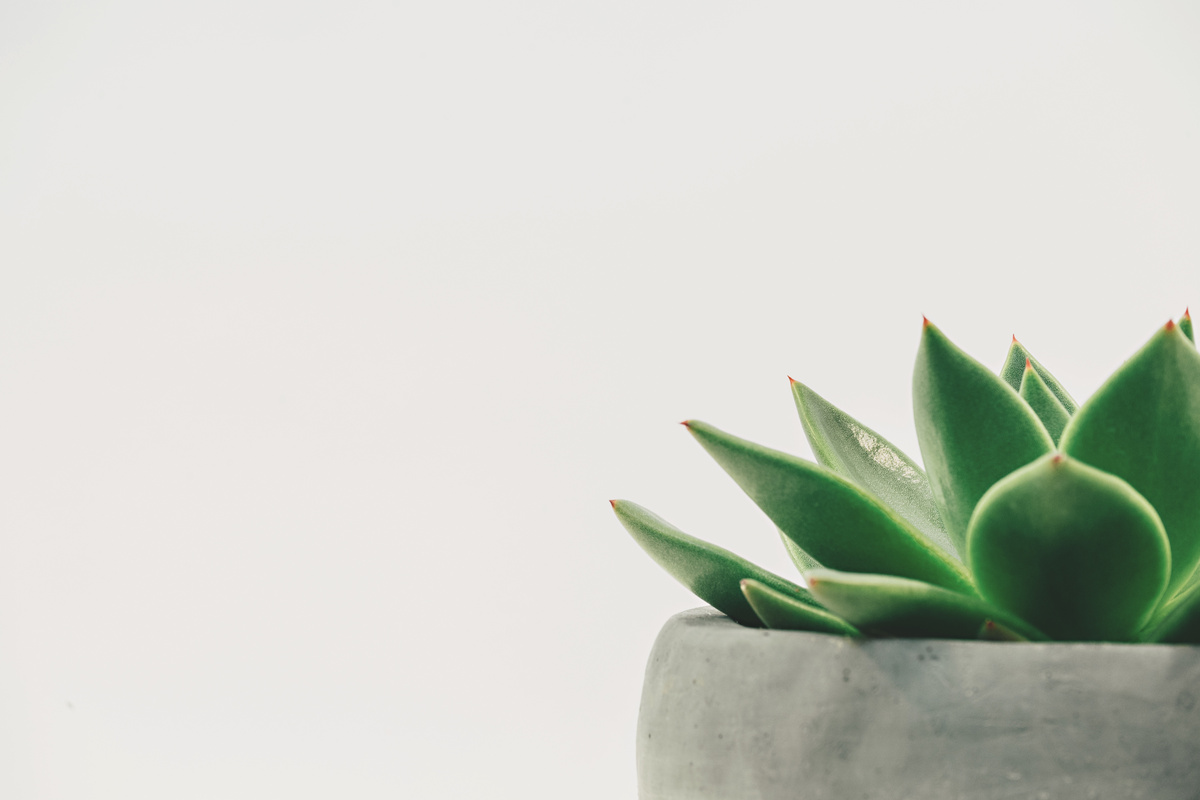 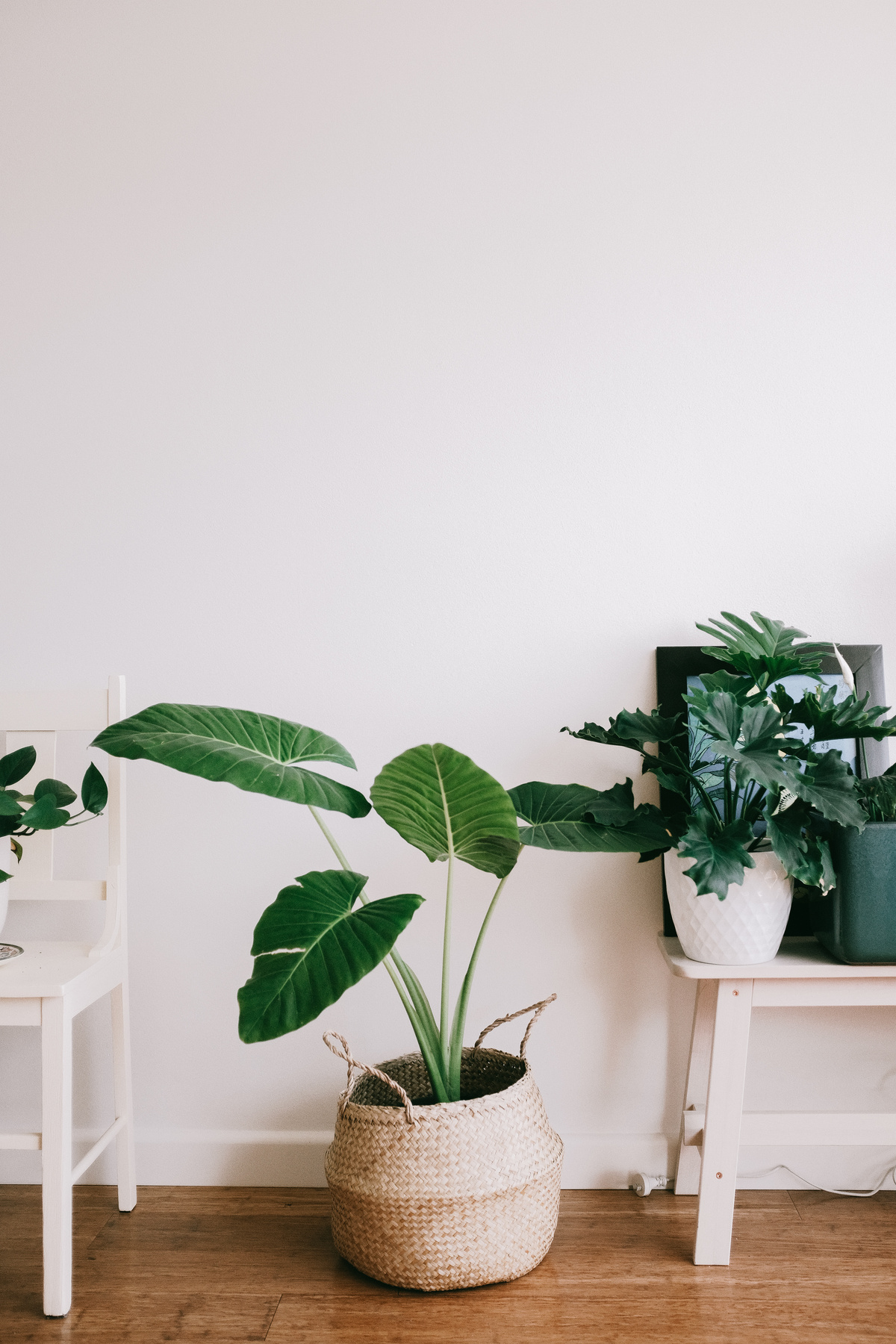 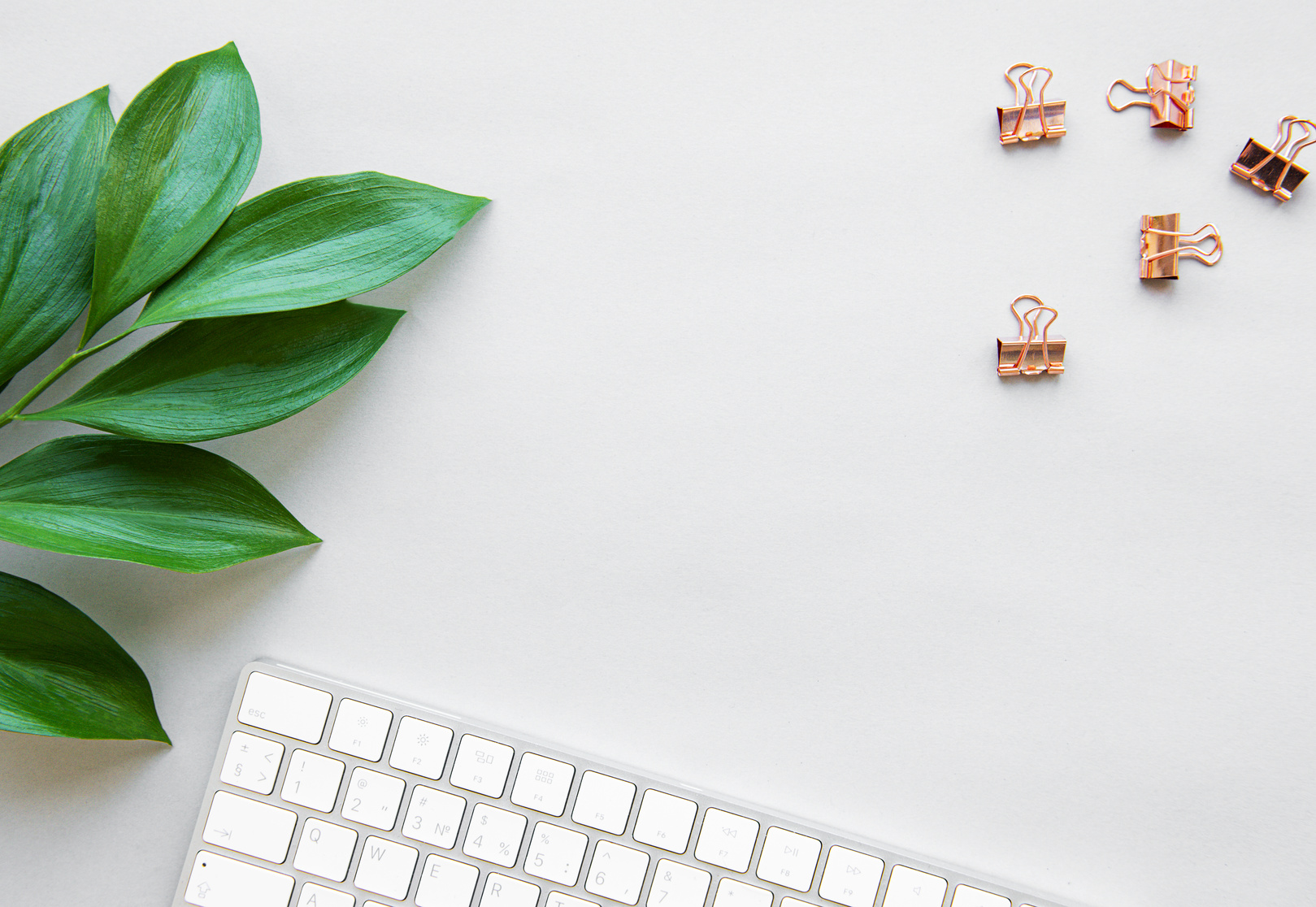 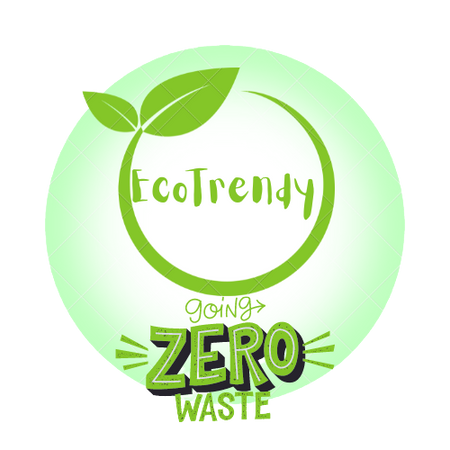 Key Objectives
financial Plan demonstrating the risk and return involved in the project to be undertaken
financial model to evaluate the weighted return expected from project
NEXT
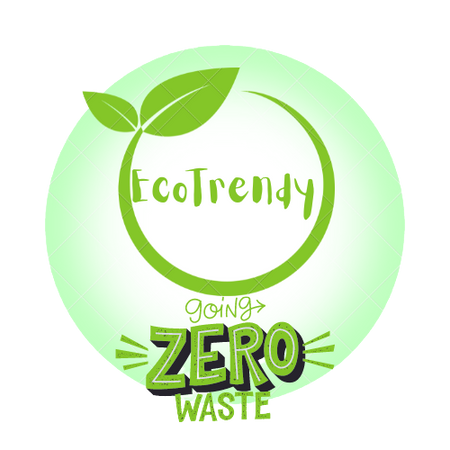 Revenue Streams
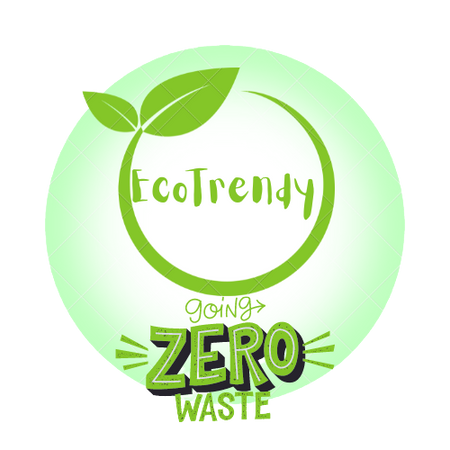 Cost Aspects
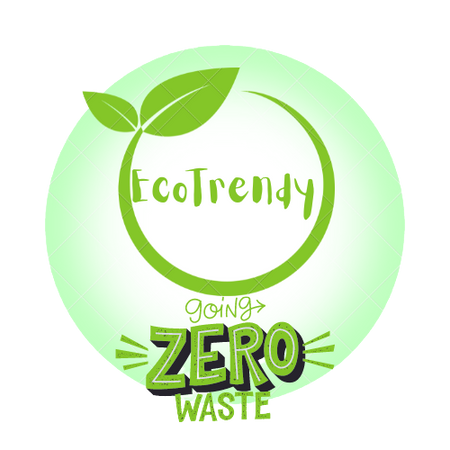 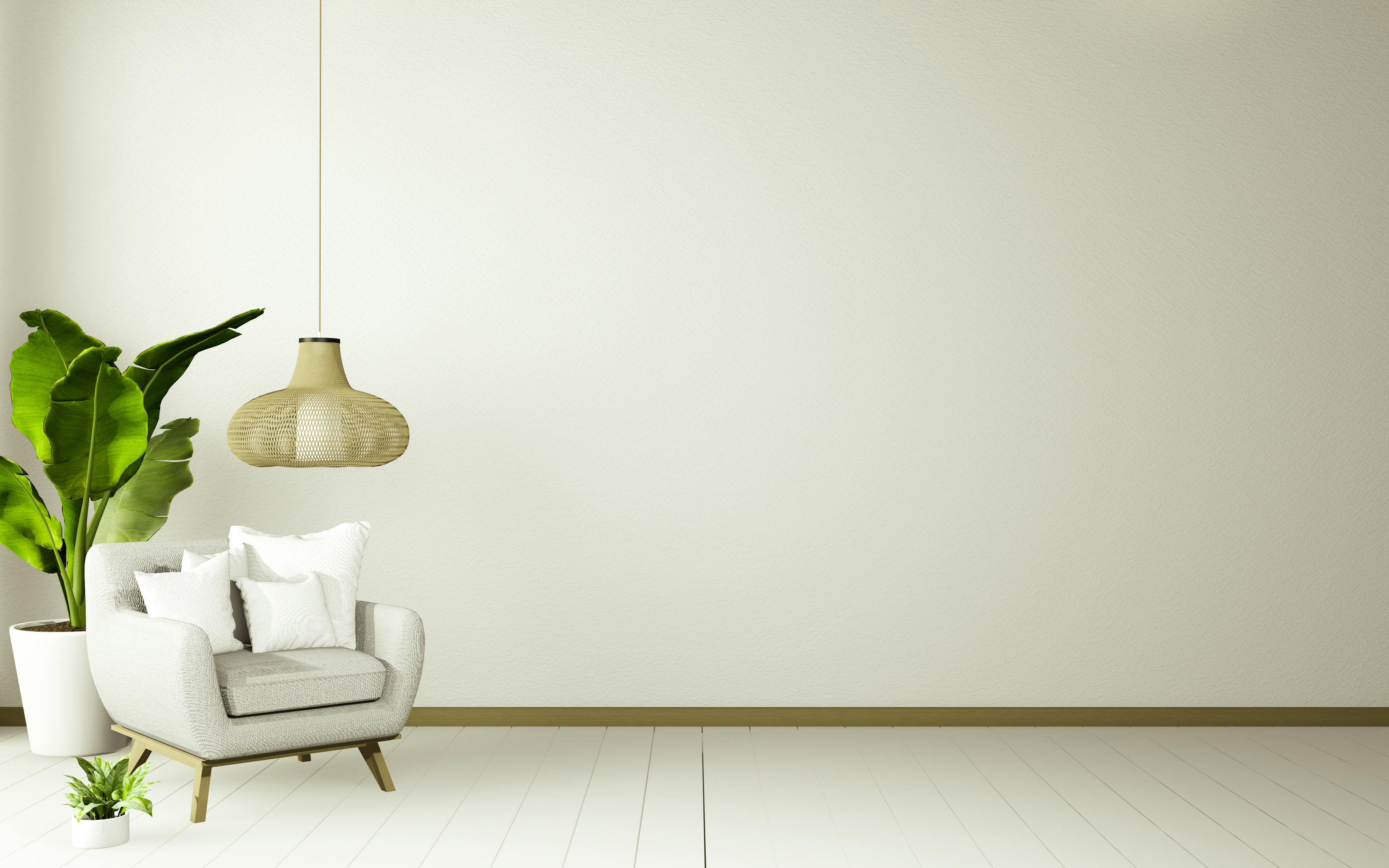 Key Points:
Payback Period  5.47 Years
IRR for the period   18.25%
Final Comments:
If the cost of debt is less then the IRR i.e. 18.25% the organization might look into borrowing through the credit line facility available.
Thank You